Chapter 06_04
Dynamic Programming
Floyd’s Algorithm for Shortest-Paths
Floyd’s Algorithm for the All-Pairs Shortest-Paths Problem
 
Given a weighted connected graph (undirected or directed), one of several variations of the problem involving shortest paths in graphs:
The all-pairs shortest-paths problem asks to find the distances from each vertex to all other vertices.
     (i.e., the lengths of the shortest paths from each vertex to all other vertices.) 
  
Important applications: communications, transportation networks, and operations research.  
Among recent applications of all-pairs shortest-path problem: precomputing distances for motion planning in computer games.
 
We use the distance matrix: the element dij  in the ith row and the jth column to indicate the length of the shortest path from the ith vertex to the jth vertex.  Figure 8.14 is an example.
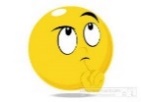 Floyd’s Algorithm
a        b        c        d
	        a        0	 ∞        3        ∞
      W  =       b	     2	  0        ∞       ∞
	        c	     ∞	  7        0        1
	        d	     6	 ∞        ∞       0
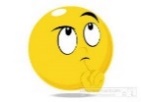 2
a
b
(b)   Its weight matrix
3       6        7
a        b        c        d
	         a        0       10       3        4
T  =         b	      2	   0        5        6
	         c	      7	   7	0        1
	         d	      6	  16	9        0
c
d
1
Digraph
(c)   Its distance matrix
Figure 8.14  (a)  Digraph.  (b) Its weight matrix.  (c) Its distance matrix.
Floyd’s Algorithm
Consider Floyd’s algorithm for generating the distance matrix.  
The algorithm is applicable to both undirected and directed weighted graphs without containing a cycle of a negative length. 
(The distance between any two vertices in such a cycle can be made arbitrarily small by repeating the cycle enough  times.)
The algorithm can be enhanced to find not only the lengths of the shortest paths for all vertex pairs but also the shortest paths themselves.
Floyd’s algorithm for generating the distance matrix.
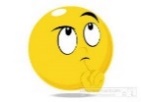 Floyd’s algorithm for generating the distance matrix.
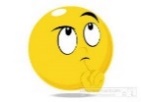 What is the length of the shortest path in the second subset?  
For the graph that does not contain a cycle of a negative length, 
consider only to the paths in the second subset that use vertex vk  as their intermediate vertex exactly once 
(because visiting vk more than once can only increase the path’s length). 
All such paths have the following form: 
vi,  vertices numbered  ≤ k -1,   vk,  vertices numbered  k -1,   vj.
That means, each of the paths is made up a path from vi to vk  with each intermediate vertex numbered not higher than k-1 and a path from vk to  vj with each intermediate vertex numbered not higher than k-1.  The situation is as in Figure 8.15.
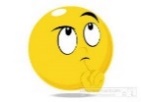 Floyd’s Algorithm
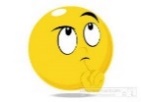 vi
vj
vk
Figure 8.15  Underlying idea of 
Floyd’s algorithm
Floyd’s Algorithm
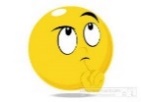 vi
vj
vk
Figure 8.15  Underlying idea of 
Floyd’s algorithm
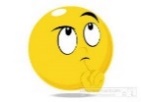 a 1     b 2     c 3     d 4
	        a 1     0        ∞        3        ∞
      W  =        b 2	   2         0        ∞       ∞
	        c 3	   ∞        7        0        1
	        d 4	    6       ∞        ∞       0
2
For D(1) 
e(a1, a1) = e(a1, a1) + e(a1, a1) = 0 + 0
e(a1, b2) = e(a1, a1) + e(a1, b2) = 0 + ∞
e(a1, c3) = e(a1, a1) + e(a1, c3) = 0 + 3
e(a1, d4) = e(a1, a1) + e(a1, d4) = 0 + ∞

e(b2, a1) = e(b2, a1) + e(a1, a1) = 2 + 0
e(b2, b2) = e(b2, a1) + e(a1, b2) = 2 + ∞
e(b2, c3) = e(b2, a1) + e(a1, c3) = 2 + 3 
e(b2, d4) = e(b2, a1) + e(a1, d4) = 2 + ∞

e(c3, a1) = e(c3, a1) + e(a1, a1) = ∞ + 0
e(c3, b2) = e(c3, a1) + e(a1, b2) = ∞ + ∞
e(c3, c3) = e(c3, a1) + e(a1, c3) = ∞ +3
e(c3, d4) = e(c3, a1) + e(a1, d4) = ∞ + ∞

e(d4, a1) = e(d4, a1) + e(a1, a1)  = 6 + 0
e(d4, b2) = e(d4, a1) + e(a1, b2)  = 6 + ∞
e(d4, c3) = e(d4, a1) + e(a1, c3)  = 6 + 3
e(d4, d4) = e(d4, a1) + e(a1, d4) = 6 + ∞
a
b
3       6        7
a1     b2      c3       d4
	        a1      0	 ∞        3        ∞
       D(0)  =    b2	     2	  0        ∞       ∞
	        c3	     ∞	  7        0        1
	        d4	     6	 ∞        ∞       0
c
d
1
a1       b2       c3       d4
	        a1       0	 ∞        3        ∞
       D(1)’  =    b2	    2	 ∞        5        ∞
	        c3	    ∞	 ∞        ∞       ∞ 	       
                      d4	    6	 ∞        9        ∞
a1       b2      c3       d4
	        a1       0	 ∞        3        ∞
       D(1)  =     b2	     2	  0        5        ∞
	        c3	     ∞	  7        0        1
	        d4	     6	 ∞        9        0
D[i, j] ← min { D[i, j],  D[i, k] + D[k, j] }
a        b        c        d
	        a        0	10        3        4
      D  =        b	     2	  0        5        6
	        c	     7	  7        0        1
	        d	     6	 16       9        0
The application of Floyd’s algorithm to the graph in Figure 8.14 is illustrated in Figure 8.16.
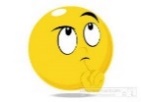 2
a
b
(c)   Its distance matrix
a        b        c        d
	        a        0	 ∞        3        ∞
      W  =       b	     2	  0        ∞       ∞
	        c	     ∞	  7        0        1
	        d	     6	 ∞        ∞       0
3       6        7
c
d
1
(b)   Its weight matrix
Digraph
Figure 8.14
Figure 8.16. The application of Floyd’s algorithm to the graph in Figure 8.14.
a1     b2      c3       d4
	        a1      0	 ∞        3        ∞
       D(0)  =    b2	     2	  0        ∞       ∞
	        c3	     ∞	  7        0        1
	        d4	     6	 ∞        ∞       0
Lengths of the shortest paths
with no intermediate vertices
(D(0) is simply the weight matrix).
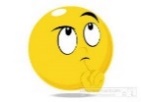 2
a
b
(b)   Its weight matrix
3       6        7
c
d
When k =1. Applying D[i, j] ← min { D[i, j],  D[i, k] + D[k, j] }
D(1)  [i=1, j=1] = min{ D(0)[1, 1],  D(0)[1, 1] + D(0)[1, 1]}= min{0, 0} = 0
D(1)  [i=1, j=2] = min{ D(0)[1, 2],  D(0)[1, 1] + D(0)[1, 2]}= min{∞, ∞} = ∞
D(1)  [i=1, j=3] = min{ D(0)[1, 3],  D(0)[1, 1] + D(0)[1, 3]}= min{3, 3} = 3
D(1)  [i=1, j=4] = min{ D(0)[1, 4],  D(0)[1, 1] + D(0)[1, 4]}= min{∞, ∞} = ∞
1
a1     b2      c3       d4
	        a1      0	 ∞        3        ∞
       D(0)  =    b2	     2	  0       5 ∞     ∞
	        c3	     ∞	  7        0        1
	        d4	     6	 ∞        ∞       0
Lengths of the shortest paths
with no intermediate vertices
(D(0) is simply the weight matrix).
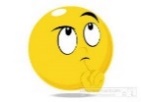 2
a
b
(b)   Its weight matrix
3       6        7
When k =1. Applying D[i, j] ← min { D[i, j],  D[i, k] + D[k, j] }
…
D(1)  [i=2, j=1] = min{ D(0)[2, 1],  D(0)[2, 1] + D(0)[1, 1]}= min{2, 2} = 2
D(1)  [i=2, j=2] = min{ D(0)[2, 2],  D(0)[2, 1] + D(0)[1, 2]}= min{0, ∞ 2} = 0
D(1)  [i=2, j=3] = min{ D(0)[2, 3],  D(0)[2, 1] + D(0)[1, 3]}= min{∞, 5} = 5
D(1)  [i=2, j=4] = min{ D(0)[2, 4],  D(0)[2, 1] + D(0)[1, 4]}= min{∞, ∞} = ∞
c
d
1
(bac)
a1     b2      c3       d4
	        a1      0	 ∞        3        ∞
       D(0)  =    b2	     2	  0        5 ∞    ∞
	        c3	     ∞	  7        0        1
	        d5	     6	 ∞        ∞       0
Lengths of the shortest paths
with no intermediate vertices
(D(0) is simply the weight matrix).
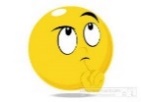 2
a
b
(b)   Its weight matrix
3       6        7
When k =1. Applying D[i, j] ← min { D[i, j],  D[i, k] + D[k, j] }
…
D(1)  [i=3, j=1] = min{ D(0)[3, 1],  D(0)[3, 1] + D(0)[1, 1]}= min{∞, ∞} = ∞
D(1)  [i=3, j=2] = min{ D(0)[3, 2],  D(0)[3, 1] + D(0)[1, 2]}= min{7, ∞} = 7
D(1)  [i=3, j=3] = min{ D(0)[3, 3],  D(0)[3, 1] + D(0)[1, 3]}= min{0, ∞} = 0
D(1)  [i=3, j=4] = min{ D(0)[3, 4],  D(0)[3, 1] + D(0)[1, 4]}= min{1, ∞} = 1
c
d
1
a1     b2      c3       d4
	        a1      0	 ∞        3        ∞
       D(0)  =    b2	     2	  0        5 ∞    ∞
	        c3	     ∞	  7        0        1
	        d4	     6	 ∞        9 ∞    0
Lengths of the shortest paths
with no intermediate vertices
(D(0) is simply the weight matrix).
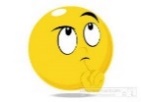 2
a
b
(b)   Its weight matrix
3       6        7
When k =1. Applying D[i, j] ← min { D[i, j],  D[i, k] + D[k, j] }
…
D(1)  [i=4, j=1] = min{ D(0)[4, 1],  D(0)[4, 1] + D(0)[1, 1]}= min{6, 6} = 6
D(1)  [i=4, j=2] = min{ D(0)[4, 2],  D(0)[4, 1] + D(0)[1, 2]}= min{∞, ∞} = ∞
D(1)  [i=4, j=3] = min{ D(0)[4, 3],  D(0)[4, 1] + D(0)[1, 3]}= min{∞, 9} = 9
D(1)  [i=4, j=4] = min{ D(0)[4, 4],  D(0)[4, 1] + D(0)[1, 4]}= min{0, ∞} = 0
c
d
1
(dac)
This yields the following D(1)
Lengths of the shortest paths
with intermediate vertices numbered not higher than 1, i.e., just a (note two new shortest paths from b to c and from d to c)
a1     b2      c3       d4
	        a1      0	 ∞        3        ∞
       D(1)  =    b2	     2	  0        5       ∞
	        c3	     ∞	  7        0        1
	        d4	     6	 ∞        9        0
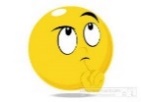 2
a
b
(b)   Its weight matrix
3       6        7
c
d
1
When k =2. Applying D[i, j] ← min { D[i, j],  D[i, k] + D[k, j] }
D(2)  [i=1, j=1] = min{ D(1)[1, 1],  D(1)[1, 2] + D(1)[2, 1]}= min{0, ∞} = 0
D(2)  [i=1, j=2] = min{ D(1)[1, 2],  D(1)[1, 2] + D(1)[2, 2]}= min{∞, ∞} = ∞
D(2)  [i=1, j=3] = min{ D(1)[1, 3],  D(1)[1, 2] + D(1)[2, 3]}= min{3, ∞} = 3
D(2)  [i=1, j=4] = min{ D(1)[1, 4],  D(1)[1, 2] + D(1)[2, 4]}= min{∞, ∞} = ∞
Lengths of the shortest paths
with intermediate vertices numbered not higher than 1, i.e., just a (note two new shortest paths from b to c and from d to c)
a1     b2      c3       d4
	        a1      0	 ∞        3        ∞
       D(1)  =    b2	     2	  0        5       ∞
	        c3	     ∞	  7        0        1
	        d4	     6	 ∞        9        0
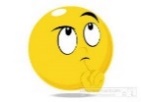 2
a
b
(b)   Its weight matrix
3       6        7
When k =2. Applying D[i, j] ← min { D[i, j],  D[i, k] + D[k, j] }
…
D(2)  [i=2, j=1] = min{ D(1)[2, 1],  D(1)[2, 2] + D(1)[2, 1]}= min{2, 2} = 2
D(2)  [i=2, j=2] = min{ D(1)[2, 2],  D(1)[2, 2] + D(1)[2, 2]}= min{0, 0} = 0
D(2)  [i=2, j=3] = min{ D(1)[2, 3],  D(1)[2, 2] + D(1)[2, 3]}= min{5, 5} = 5
D(2)  [i=2, j=4] = min{ D(1)[2, 4],  D(1)[2, 2] + D(1)[2, 4]}= min{∞, ∞} = ∞
c
d
1
a1     b2      c3       d4
	        a1      0	 ∞        3        ∞
       D(1)  =    b2	     2	  0        5       ∞
	        c3	     ∞	  7        0        1
	        d4	     6	 ∞        9        0
Lengths of the shortest paths
with intermediate vertices numbered not higher than 1, i.e., just a (note two new shortest paths from b to c and from d to c)
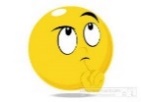 (b)   Its weight matrix
2
a
b
When k =2. Applying D[i, j] ← min { D[i, j],  D[i, k] + D[k, j] }
…
D(2)  [i=3, j=1] = min{ D(1)[3, 1],  D(1)[3, 2] + D(1)[2, 1]}= min{∞, 9} = 9
D(2)  [i=3, j=2] = min{ D(1)[3, 2],  D(1)[3, 2] + D(1)[2, 2]}= min{7, 7} = 7
D(2)  [i=3, j=3] = min{ D(1)[3, 3],  D(1)[3, 2] + D(1)[2, 3]}= min{0, 5} = 0
D(2)  [i=3, j=4] = min{ D(1)[3, 4],  D(1)[3, 2] + D(1)[2, 4]}= min{1, ∞} = 1
3       6        7
(cba)
c
d
1
Lengths of the shortest paths
with intermediate vertices numbered not higher than 1, i.e., just a (note two new shortest paths from b to c and from d to c)
a1     b2      c3       d4
	        a1      0	 ∞        3        ∞
       D(1)  =    b2	     2	  0        5       ∞
	        c3	     9 ∞	  7        0        1
	        d4	     6	 ∞        9        0
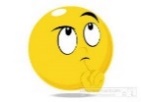 2
a
b
(b)   Its weight matrix
3       6        7
When k =2. Applying D[i, j] ← min { D[i, j],  D[i, k] + D[k, j] }
…
D(2)  [i=4, j=1] = min{ D(1)[4, 1],  D(1)[4, 2] + D(1)[2, 1]}= min{6, ∞} = 6
D(2)  [i=4, j=2] = min{ D(1)[4, 2],  D(1)[4, 2] + D(1)[2, 2]}= min{∞, ∞} = ∞
D(2)  [i=4, j=3] = min{ D(1)[4, 3],  D(1)[4, 2] + D(1)[2, 3]}= min{9, ∞} = 9
D(2)  [i=4, j=4] = min{ D(1)[4, 4],  D(1)[4, 2] + D(1)[2, 4]}= min{0, ∞} = 0
This yields the following D(2)
c
d
1
a1     b2      c3       d4
	        a1      0	 10∞    3       ∞
       D(2)  =    b2	     2	  0        5       ∞
	        c3	     9	  7        0        1
	        d4	     6	 ∞        9        0
Lengths of the shortest paths
with intermediate vertices numbered not higher than 2, i.e., a and b (note a new shortest paths c to a).
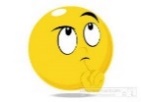 (b)   Its weight matrix
2
a
b
3       6        7
c
d
1
a1     b2      c3       d4
	        a1      0	 10∞    3       ∞
       D(2)  =    b2	     2	  0        5       ∞
	        c3	     9	  7        0        1
	        d4	     6	 ∞        9        0
Lengths of the shortest paths
with intermediate vertices numbered not higher than 2, i.e., a and b (note a new shortest paths c to a).
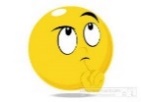 (b)   Its weight matrix
When k =3. Applying D[i, j] ← min { D[i, j],  D[i, k] + D[k, j] }
      ….
2
a
b
3       6        7
c
d
1
a1     b2      c3       d4
	        a1      0	10        3        4
       D(3)  =    b2	     2	  0        5        6
	        c3	     9	  7        0        1
	        d4	     6	 16        9        0
Lengths of the shortest paths
with intermediate vertices numbered not higher than 3, i.e., a, b and c (note four new shortest paths from a to d, from b to d, and from d to b).
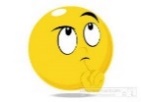 (b)   Its weight matrix
When k =4. Applying D[i, j] ← min { D[i, j],  D[i, k] + D[k, j] }
      ….
2
a
b
D(4)  [i=3, j=1] = min{ D(3)[3, 1],  D(3)[3, 4] + D(3)[4, 1]}= min{9, 7} = 7
3       6        7
c
d
1
a1     b2      c3       d4
	        a1      0	10        3        4
       D(4)  =    b2	     2	  0        5        6
	        c3	     7	  7        0        1
	        d4	     6	16        9        0
Lengths of the shortest paths
with intermediate vertices numbered not higher than 4, i.e., a, b, c and d (note a new shortest paths from c to a).
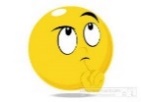 (b)   Its weight matrix
Figure 8.16   Application of Floyd’s algorithm to the diagraph shown. Updated elements are shown in bold.
2
b
a
3       6        7
When k =5.  End….
Digraph
c
d
1
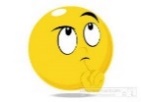 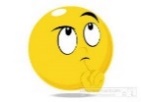 Time Complexity of Floyd’s Algorithm for all-pairs shortest-paths 

Basic operation:  The instruction in the for-j loop.
Input size: n, the number of vertices in the graph.
Analysis: There is the most inner for-j loop within the for-i loop within the most outer for-k loop, with n passes through each loop.  Thus, 
	T(n) = n * n * n
	        = n3
	        = ϴ(n3)
Chapter 06_05
Dynamic Programming
Optimal Binary Search Trees